Администрация Красноармейского сельского поселения Орловского района Ростовской области
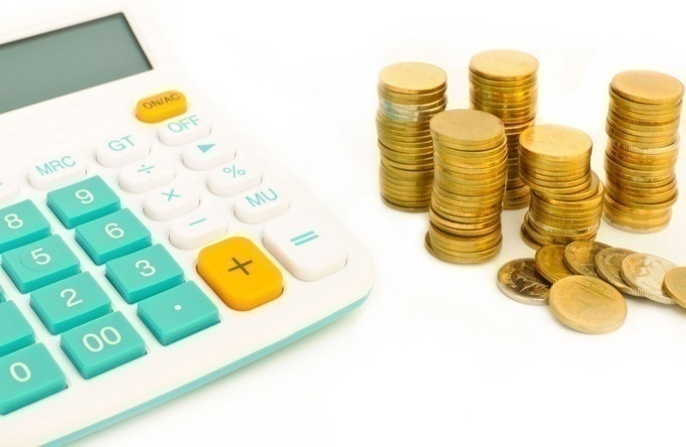 Исполнение бюджета
Красноармейского 
сельского поселения
за 2020 год
Подготовлена
бюджетная
отчетность
в составе форм, предусмотренных п. 11 Инструкции, утвержденной приказом Минфина РФ от 28.12.2010 №191н
Представлена в Контрольно-счетный орган Орловского района

26 марта 2021 года
(заключение по проверке от 05.04.2021 года)
Проект отчета за 2020 год представлен в Собрание
Депутатов
 
26 апреля 2021 года
Проект отчета опубликован на официальном сайте Администрации Красноармейского сельского поселения и в Информационном бюллетене Красноармейского сельского поселения 29.04.2021 № 190
Отчет опубликован на официальном сайте Администрации Красноармейского сельского поселения и в Информационном бюллетене Красноармейского сельского поселения 27.05.2021 № 192
Основные характеристики бюджета Красноармейского сельского поселения за 2020 год                                                                                             тыс. рублей
Структура исполнения доходов бюджетаКрасноармейского сельского поселения в 2020 году						20234,6 (тыс.рублей)
Динамика исполнения доходов  бюджета  Красноармейского сельского поселения    							(тыс. рублей)
Динамика исполнения собственных доходов бюджета Красноармейского сельского поселения							(тыс. рублей)
Безвозмездные поступления бюджету Красноармейского сельского поселения
Структура исполнения расходов бюджетаКрасноармейского сельского поселения в 2020 году						20232,9 (тыс.рублей)
Динамика исполнения расходов  бюджета  Красноармейского сельского поселения    							(тыс. рублей)
Расходы на БЛАГОУСТРОЙСТВО территории Красноармейского сельского поселения  за 2020 год
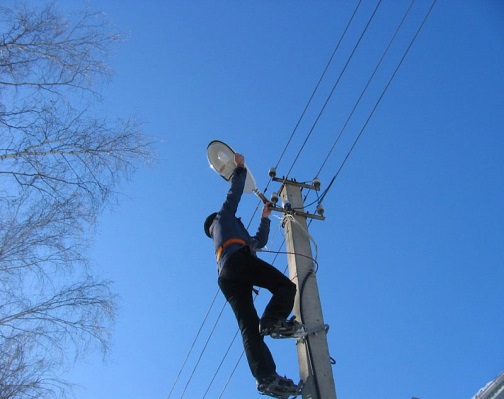 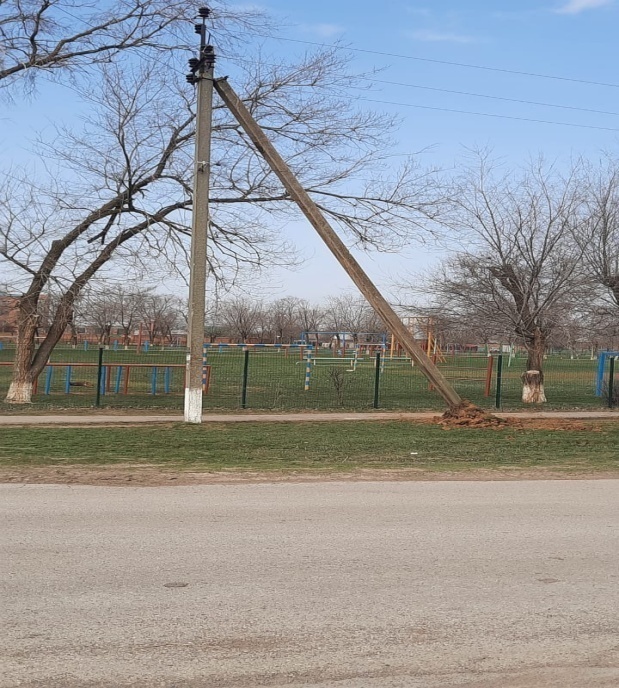 Содержание сетей уличного освещения, замена ламп – 1938,5 тыс. рублей:
в том числе, ремонт уличного освещения за счет районного бюджета 581,2 тыс. рублей
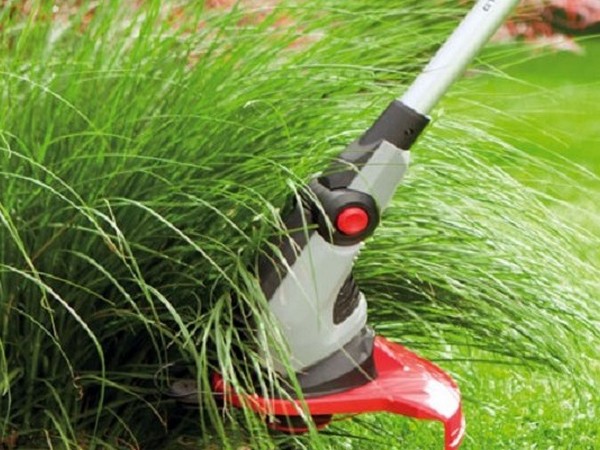 Выкос сорной растительности  – 412,4 тыс. рублей
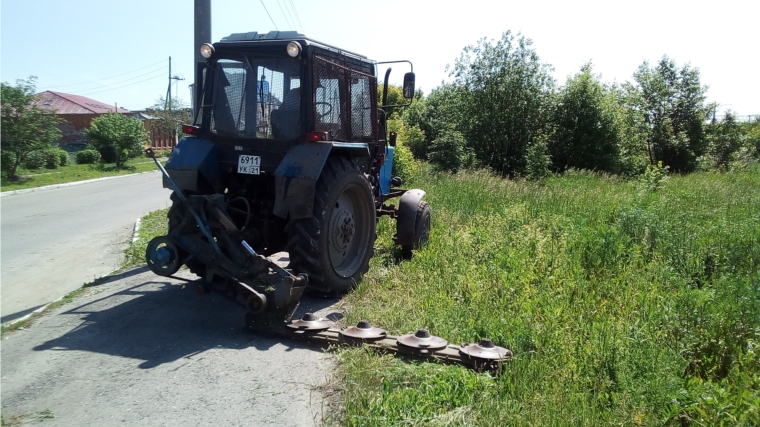 Приобретены травокосилки – 
40 тыс. рублей
Общественная территория, расположенная по адресу: Ростовская область, Орловский район, п. Красноармейский, ул. Кирова, 10 (благоустройство)
- Изменение топосъемки – 18,0 тыс. рублей;
- Разработка инженерных изысканий – 500,0 тыс. рублей;
- Разработка ПСД – 599,0 тыс. рублей
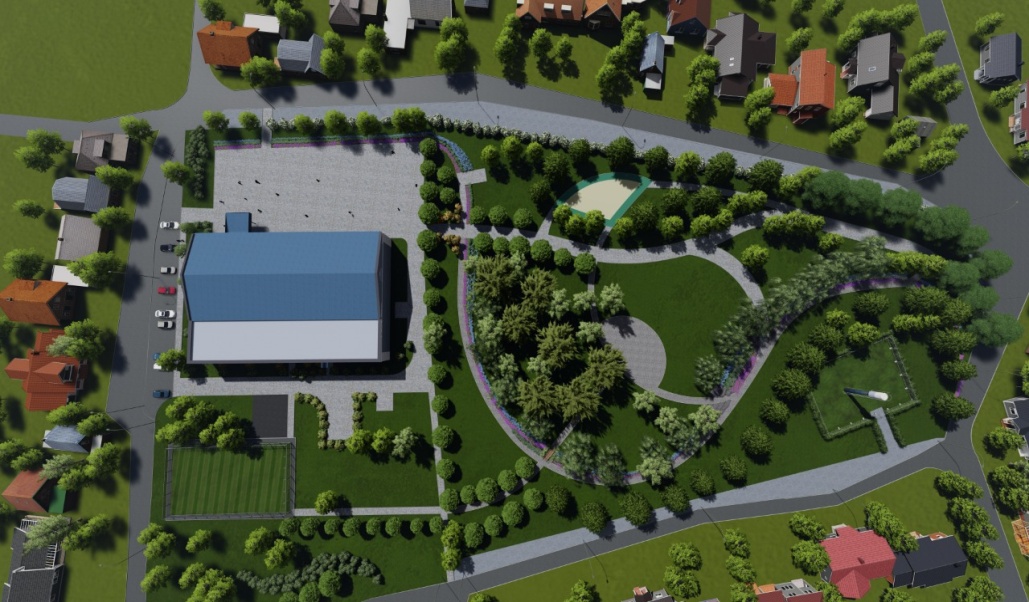 Обеспечение материально-технической базы  здание Красноармейского СДК
2072,8 тыс.рублей
 (кресла и звукотехническое оборудование)
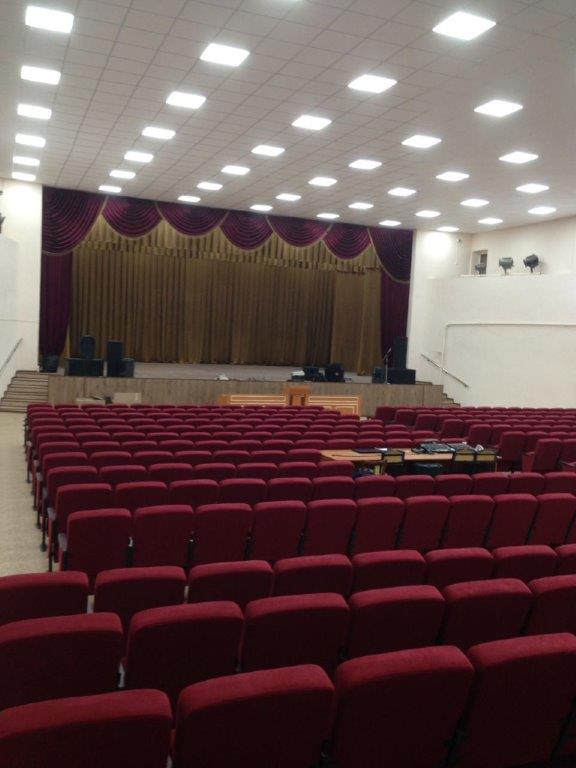 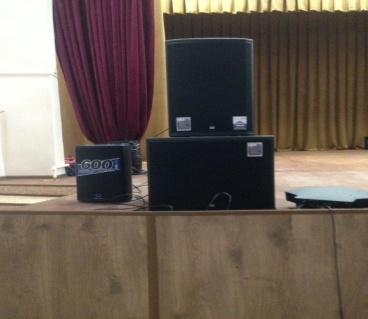 .
Обеспечение материально-технической базы  здание Администрации Красноармейского сельского поселения
Замена напольного покрытия в кабинетах – 228,7 тыс. рублей
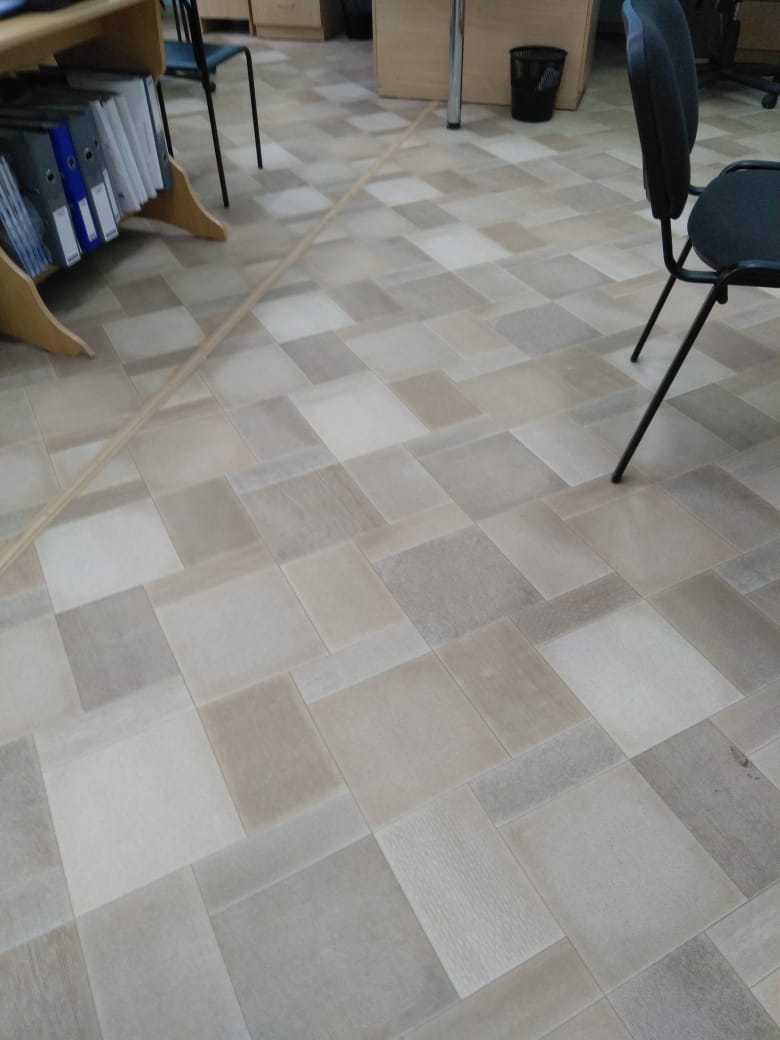 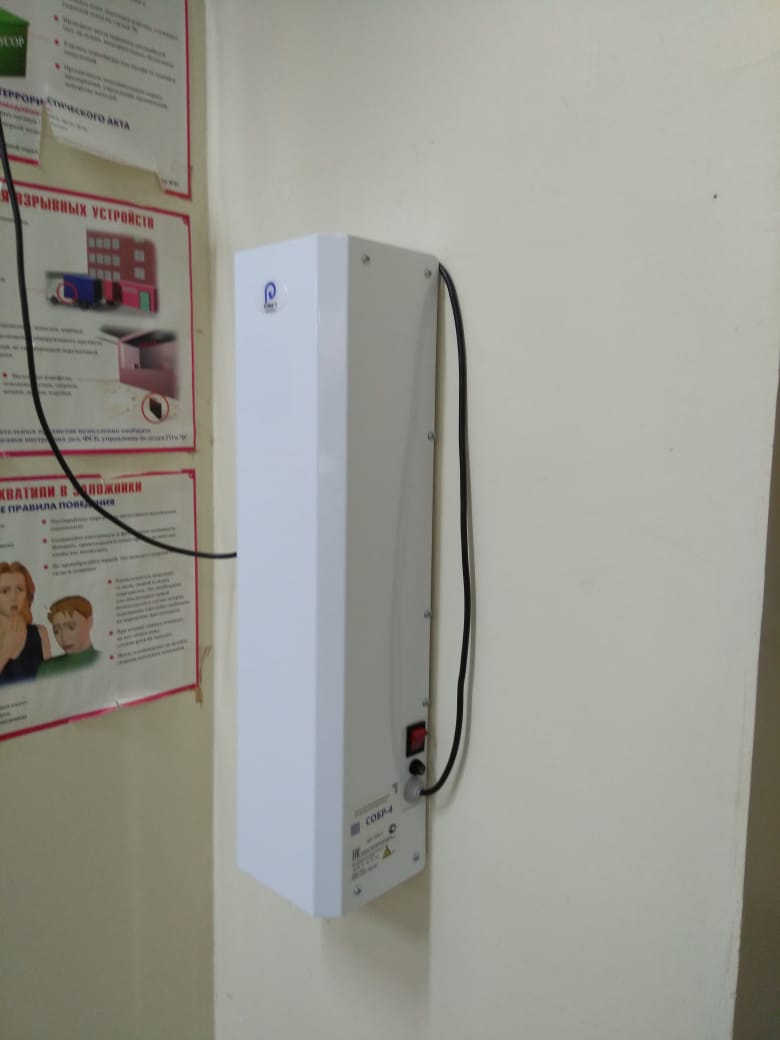 Приобретены светильники обеззараживающие бактерицидные рециркуляторы  – 45,0 тыс. рублей
.
Контактная информация
Администрация Красноармейского сельского поселения Орловского района Ростовской области
347500, Ростовская область, Орловский район, 
пос. Красноармейский, пер. Красноармейский, д.22
Руководитель: Глава Администрации Красноармейского сельского поселения – Богуш Александр Сергеевич

Тел.: 8 (86375) 21-7-07;
          8 (86375) 21-7-40;
          8 (86375) 21-8-59.
E-mail: sp29309@donpac.ru
График (режим) работы:
понедельник-пятница с 08.00 до 16.00
перерыв с 12.00 до 13.00